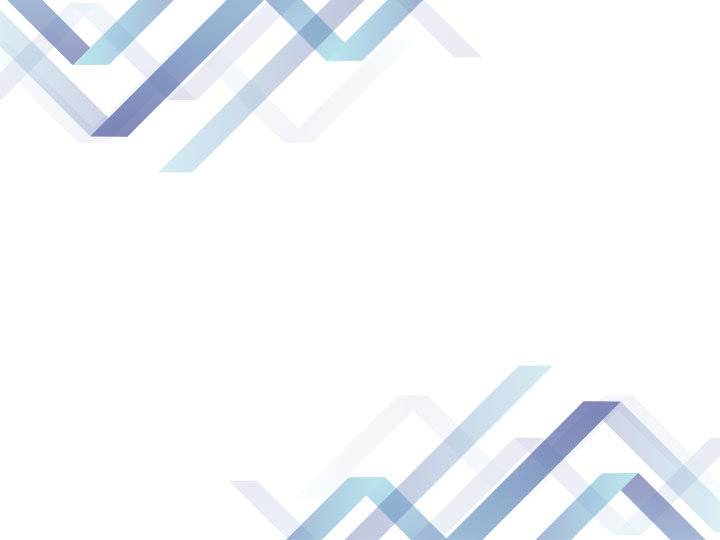 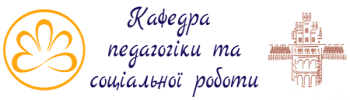 Підготовка майбутніх фахівців 
спеціальності 014 «Середня освіта 
(за предметними спеціальностями)»
першого (бакалаврського) рівня вищої освіти
навчальні дисципліни:
«Педагогіка з основами педагогічної майстерності» - обов’язкова
«Методика соціально-виховної роботи  в сучасних умовах» - вільного вибору
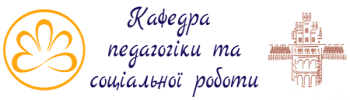 Ліцензовані в ЧНУ освітні програми (17)
Біологія 
Біологія та здоров’я людини 
Географія
Інформатика
Історія
Математика
Мова і література (англійська)
Мова і література (німецька)
Мова і література (російська)
Мова і література (румунська)
Мова і література (французька)
Музичне мистецтво
Трудове навчання та технології 
Українська мова і література
Фізика
Фізична культура
Хімія
Бакалавр 014
Середня
освіта
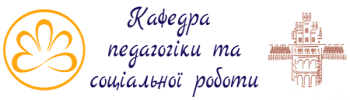 ЗАГАЛЬНИЙ ОПИС
Педагогіка з основами педмайстерності
Методика соціально-виховної роботи
в сучасних умовах
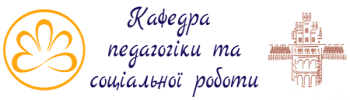 ЗАГАЛЬНИЙ ОПИС
Педагогіка з основами педмайстерності
Крім середньої освіти, викладання здійснюється і на деяких інших, непедагогічних спеціальностях.
Обсяг, час вивчення, форма контролю – різні, не уніфіковані.
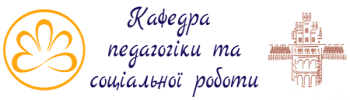 Педагогіка з основами педмайстерності
Уніфіковано - кількість кредитів/годин, розподіл лекційних/практичних, форма контролю.
Відрізняється час вивчення – курс і семестр залежать від структурно-логічної схеми конкретної предметної спеціальності
Осінній семестр
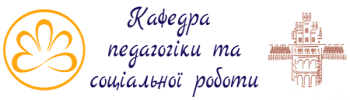 Весняний семестр
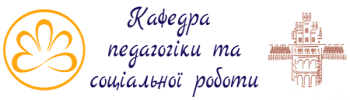 Зміст і методика викладання
педагогічних дисциплін визначаються
приналежністю спеціальності 014 Середня освіта
до переліку педагогічних спеціальностей
…педагогічна освіта - система професійної підготовки педагогічних працівників до здійснення педагогічної діяльності

…педагогічна спеціальність - спеціальність галузі знань 01 «Освіта/Педагогіка» 

… предметна спеціальність - спеціалізація спеціальності 014 «Середня освіта» галузі знань 01 «Освіта/Педагогіка», яка відповідає освітній галузі, одному або декільком навчальним предметам однієї або двох освітніх галузей загальної середньої освіти
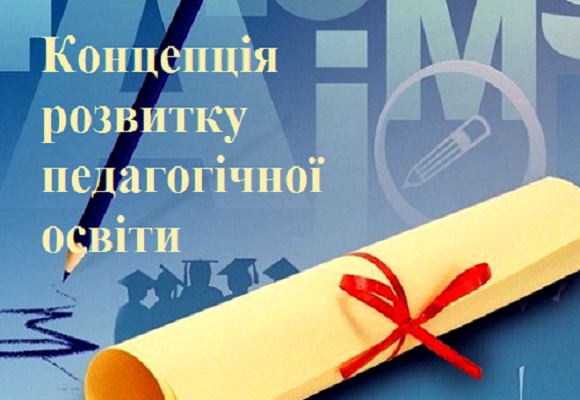 Концепція педагогічної освіти
затверджена МОН України 
16 липня 2018 р., наказ № 776
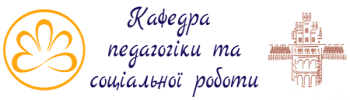 Спеціальність 014 «Середня освіта»
(за предметними спеціальностями) - складник системи професійної підготовки педагогічних працівників до здійснення педагогічної діяльності
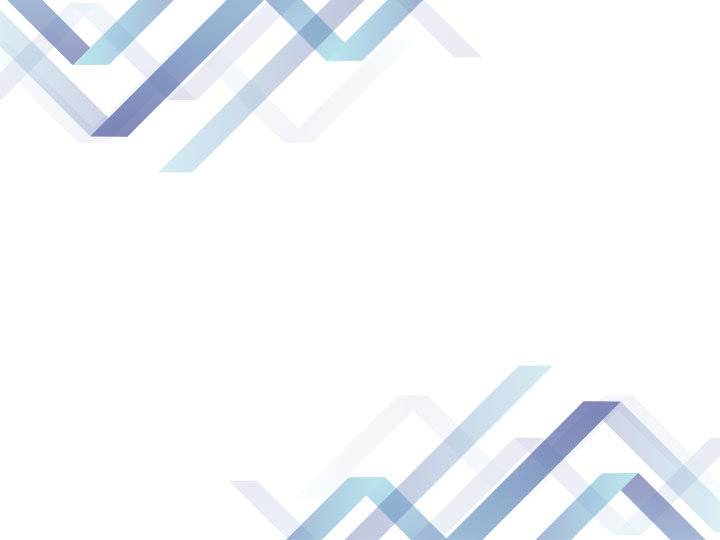 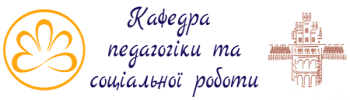 ПЕДАГОГІЧНА ОСВІТА
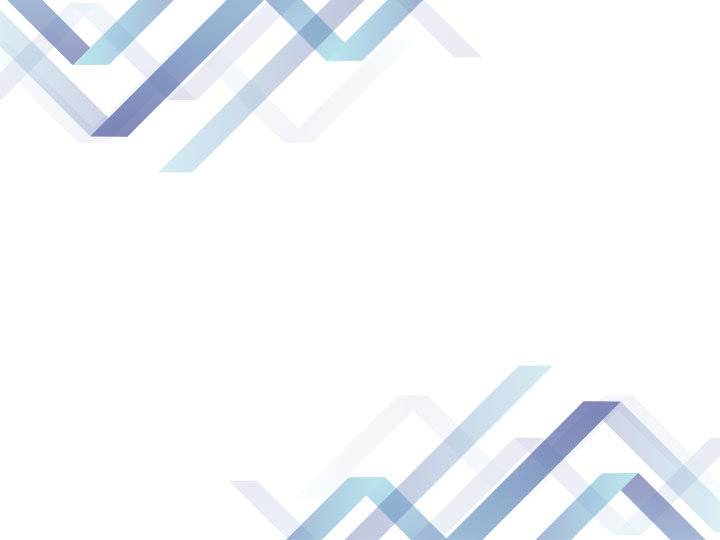 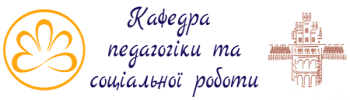 ПРОЄКТ   
«Стандарт вищої освіти України першого (бакалаврського) рівня освіти, 
ступеня вищої освіти – бакалавр. Галузь знань – 01 Освіта/Педагогіка, 
спеціальність – 014 Середня освіта (за предметними спеціальностями)», 2017
Розроблений робочими групами, створеними Наказами Міністерства освіти і науки України № 375  від 6 квітня 2016 р., № 1041 від 14 липня 2017 р.
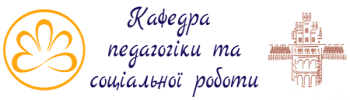 Педагогіка з основами педмайстерності
1. Мета навчальної дисципліни:  сприяти оволодінню студентами теоретичними й практичними основами педагогічної науки та професійної майстерності педагога; розвивати в них професійне педагогічне мислення, навчити аналізувати педагогічну дійсність й обирати ефективні засоби педагогічної взаємодії в освітньому процесі; розвивати професійне мислення і стимулювати ініціативність, самостійність, творчість майбутніх педагогів.
2. Результати навчання 
Зміст навчальної дисципліни спрямований на формування у студентів системи загальних і фахових компетентностей. 
Загальні компетентності: 
здатність реалізувати свої права і обов’язки як члена суспільства, усвідомлювати цінності громадянського (вільного, демократичного) суспільства та необхідність його сталого розвитку, верховенства права, прав і свобод людини і громадянина України; 
здатність до абстрактного мислення, аналізу та синтезу, до системного  і творчого мислення; 
здатність бути критичним і самокритичним; 
здатність учитися й оволодівати сучасними знаннями; 
здатність до пошуку, опрацювання та аналізу інформації з різних джерел; 
уміння виявляти, ставити й розв’язувати проблеми; 
здатність працювати автономно і в команді; 
здатність застосовувати знання у практичних ситуаціях. 
Фахові компетентності: 
володіння базовими знаннями в галузі загальної педагогіки і основ педагогічної майстерності;
здатність вирізняти й розв’язувати актуальні педагогічні проблеми; 
володіння уміннями вивчати й організовувати нові педагогічні технології  освітнього процесу, адаптувати їх до учнів конкретного класу та закладу;
здатність використовувати інноваційні методи, засоби та форми забезпечення розвитку професійної компетентності майбутнього фахівця;
здатність розвивати власні задатки, необхідні для професійної діяльності; 
здатність знаходити шляхи підвищення професійної культури майбутнього педагога середньої освіти; 
здатність до організації ділової комунікації.
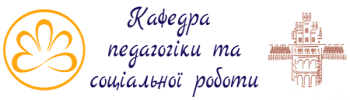 Зміст навчальної дисципліни«Педагогіка з основами педмайстерності»
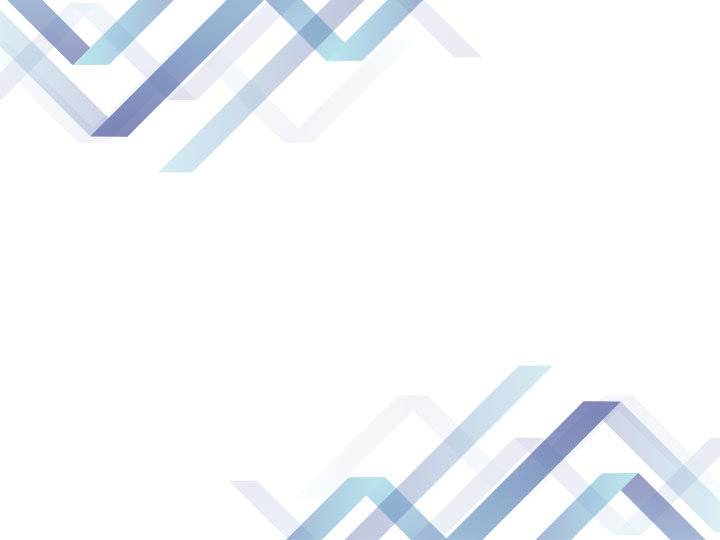 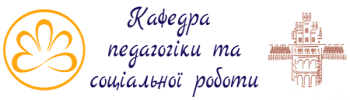 Актуальні питання сучасної освіти в змісті навчальної дисципліни
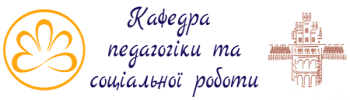 Методи і види роботи
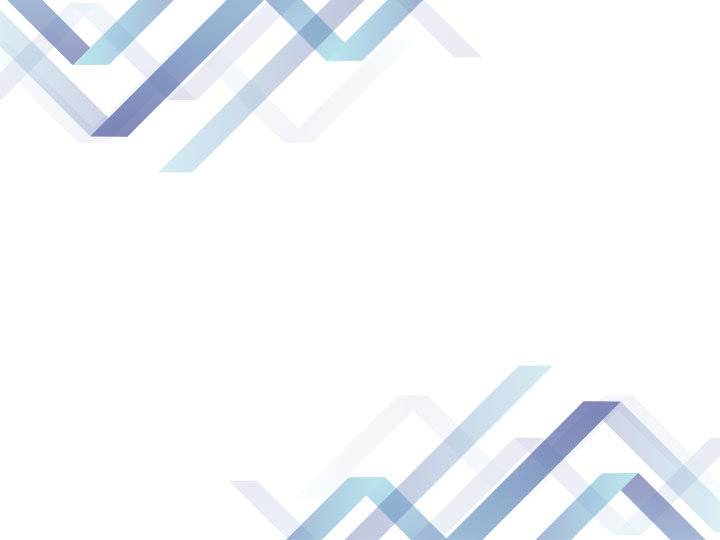 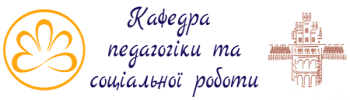 Засоби діагностики поточної успішності і
результатів навчання студентів
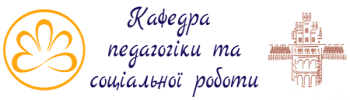 КАДРОВЕ ЗАБЕЗПЕЧЕННЯ ВИКЛАДАННЯ ПЕДАГОГІЧНИХ ДИСЦИПЛІН
Загальна кількість викладачів кафедри педагогіки та соціальної роботи 
(за штатним розписом) – 20 осіб (11 ставок), в т.ч.: 
					3 докторів наук, професорів; 
					9 кандидатів наук, доцентів; 
					6 кандидатів наук, асистентів; 
					2 асистентів без наук.ступ.
Викладання педагогічних дисциплін на інших факультетах 
(рівень вищої освіти - бакалаврський) 
забезпечують 8 осіб, в т.ч.: 
					1 д.пед.н., проф.,
					6 к.н., доцентів , 
					1 асистент.
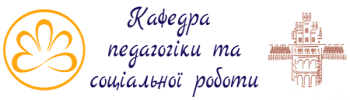 Перспективні напрями роботи і завдання кафедри
щодо забезпечення якості змісту і методики викладання педагогічних дисциплін
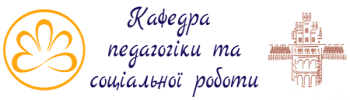 Перспективні напрями роботи і завдання кафедри щодо активізації науково-дослідної роботи в галузі педагогіки та середньої освіти
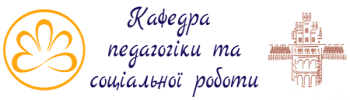 Перспективні напрями роботи і завдання кафедри щодо налагодження комунікації з випусковими кафедрами спеціальності 014 Середня освіта
Відкритими для вивчення залишаються питання:
Розробка альтернативних навчальних дисциплін педагогічного спрямування для курсів підвищення кваліфікації вчителів, які функціонують в ЧНУ 
 
Узгодженнями з випусковими кафедрами умов залучення викладачів кафедри до керівництва педагогічною практикою студентів спеціальності 014
!
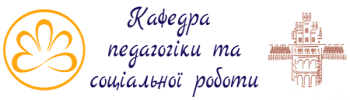 Пропозиції до проєкту  Рішення
Викладачам кафедри, які забезпечують викладання педагогічних дисциплін, визначити такі завдання ближньої перспективи: 

вдосконалити й модернізувати зміст і методичне забезпечення педагогічних дисциплін відповідно до потреб і умов он-лайн навчання; 
підготувати й опублікувати навчально-методичну літературу до дисциплін, викладання яких забезпечують (з урахуванням предметної спеціальності) 
спрямувати індивідуальні програми підвищення кваліфікації і стажування на проблематику галузі 01 Освіта/Педагогіка
у плануванні науково-дослідної роботи викладачів кафедри і студентів передбачити тематику з актуальних питань педагогіки і сучасної загальної середньої освіти 
ініціювати/активізувати участь у різнорівневих науково-методичних заходах (семінари, круглі столи, конференції) з актуальних питань реалізації педагогічної компоненти змісту підготовки фахівця спеціальності 014 Середня освіта
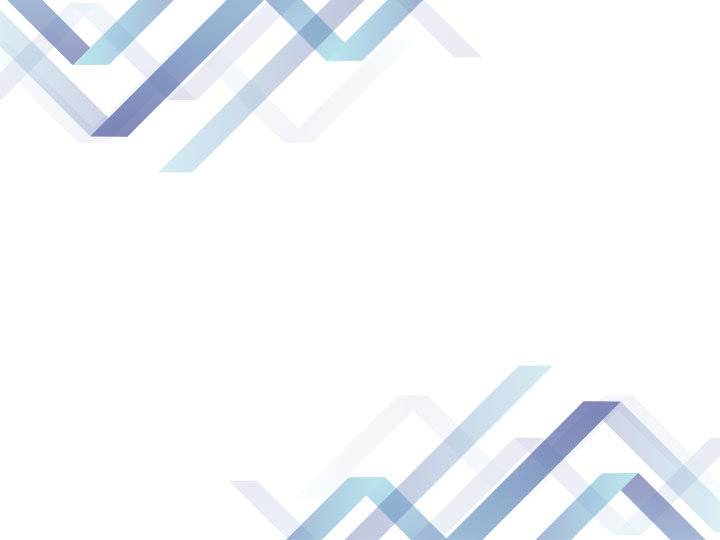 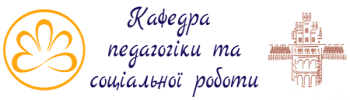 ДЯКУЮ ЗА УВАГУ!